Тест:”Устные вычисления в пределах 1000”
1. Если 740 увеличить на 200, то получится
     Г)742              Д)460             З)940
2. Если 230 увеличить в 3 раза, то получится
     Б)233            А)690               Д)630
3. Уменьшаемое 870, вычитаемое 530. Найдите разность.
     Й)340            Б)450              Г)320
4. Если 630 уменьшить в 3 раза, то получится
     А)627            В)320              К)210
5.900 больше, чем число 100 в
    А)9 раз        Г) 800 раз      Д) 10раз
1)  З2)  А3)  Й4)  К5)  А
Символы Олимпиады в Сочи 2014 г.
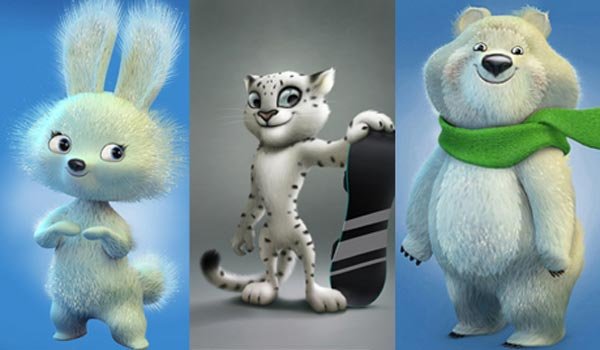 Иван Скобрев
Татьяна Волосожар Максим Траньков
Александр Зубков
Александр Легков
Евгений Малкин
Антон Шипулин     Ольга Зайцева
Пьедестал почёта
Молодцы